進入Google地圖
點選左下方「開始」，打開選單
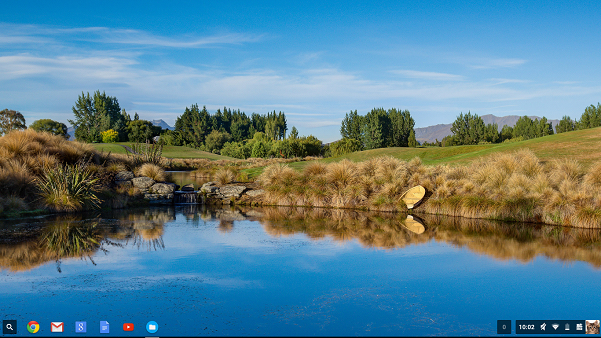 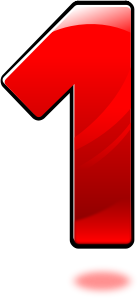 2
點選「所有應用程式」
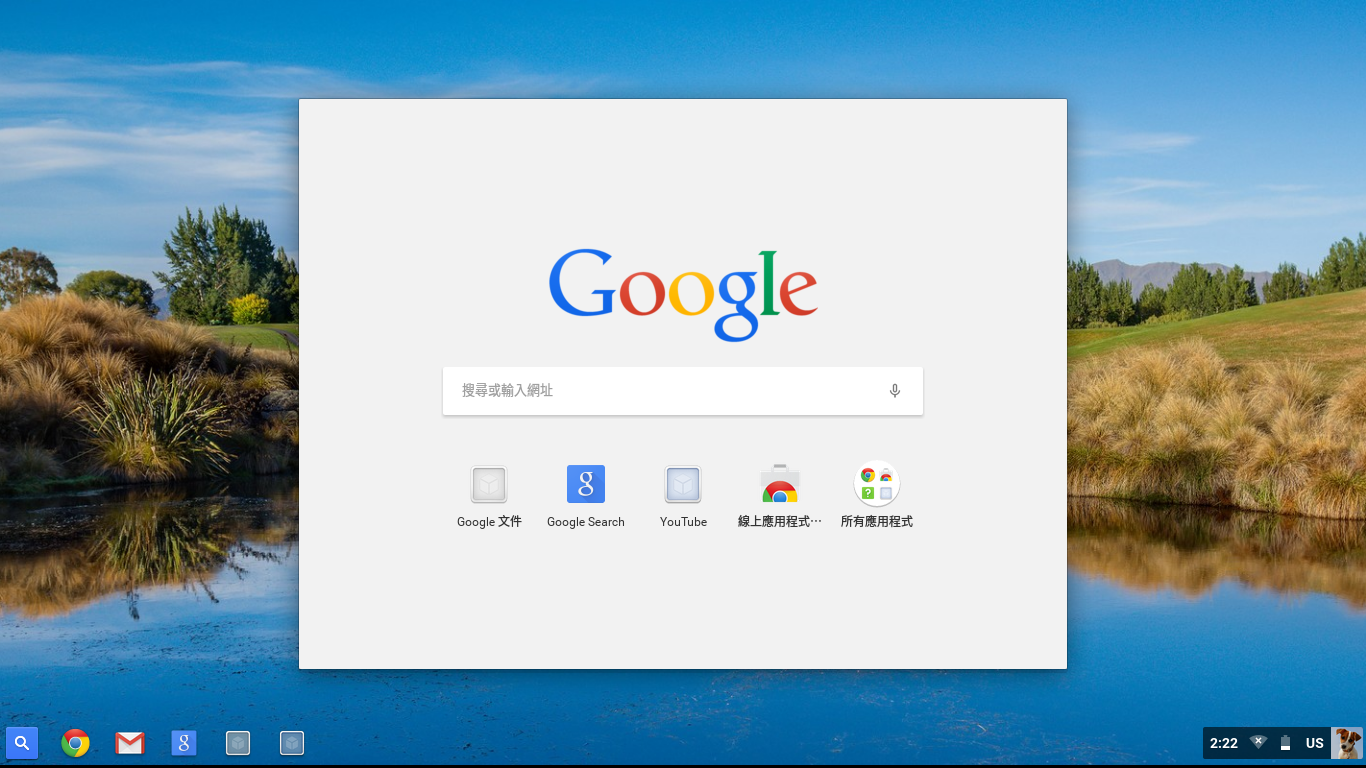 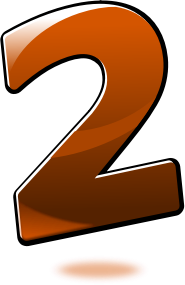 3
點選「Google地圖」圖示
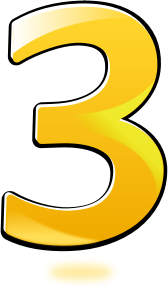 4
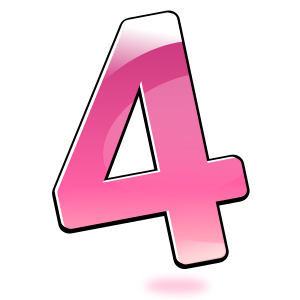 5